Warm-Up
What was your favorite activity you did over the holiday break?
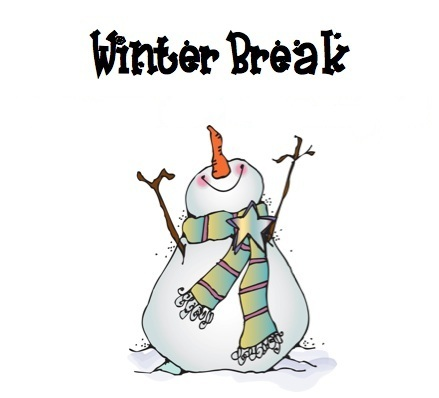 Warm-Up
Was traegst du heute? 

Describe TWO items of clothing you are wearing today! Write down the clothing, color, an adjective and material for each one. Write in a FULL SENTENCE!